Managing Resources:Feasibility Studies
Meg Slattery & Abby Edwards
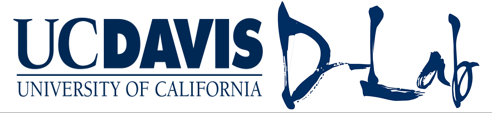 Feasibility Studies Course
Objectives:
Students provide a valuable consulting experience for a real client
Students develop creative and innovative thinking skills 
Students employ the design process to solve a problem
Framework: Four Lenses of Sustainability
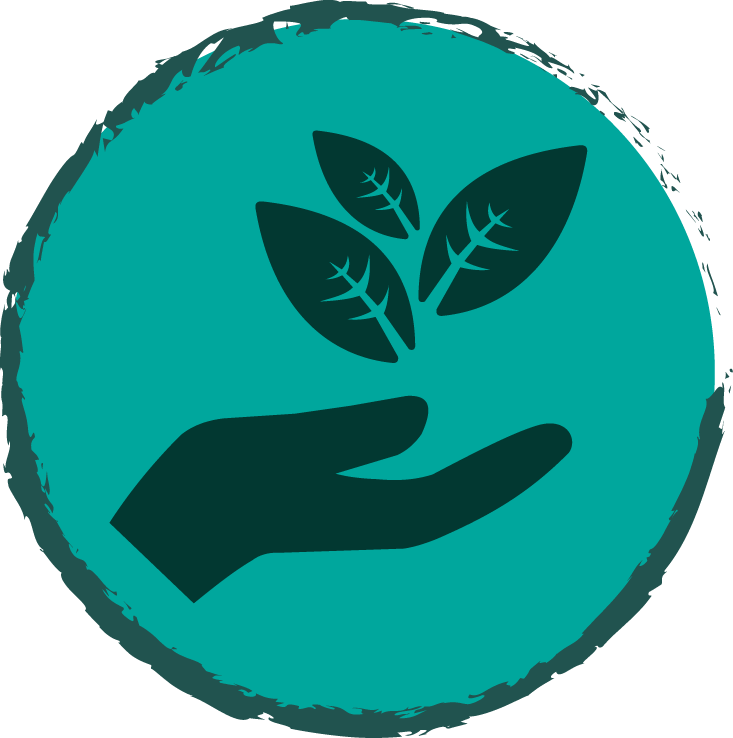 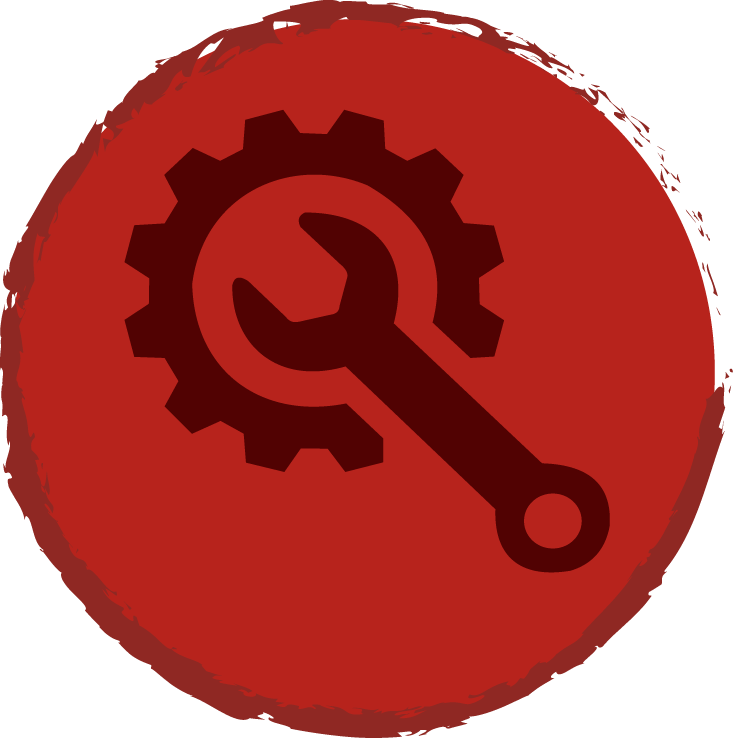 Technical
Environmental
Economic 
Social
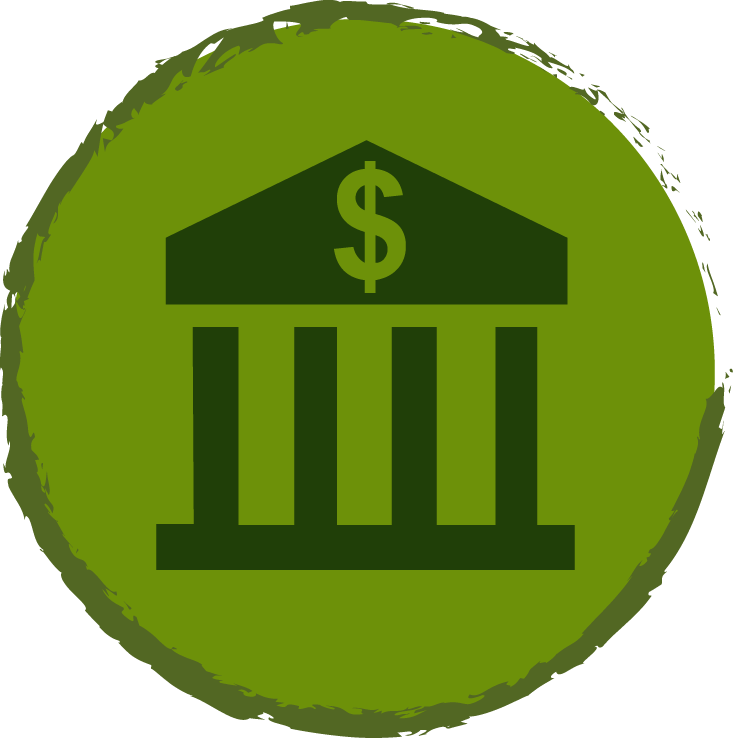 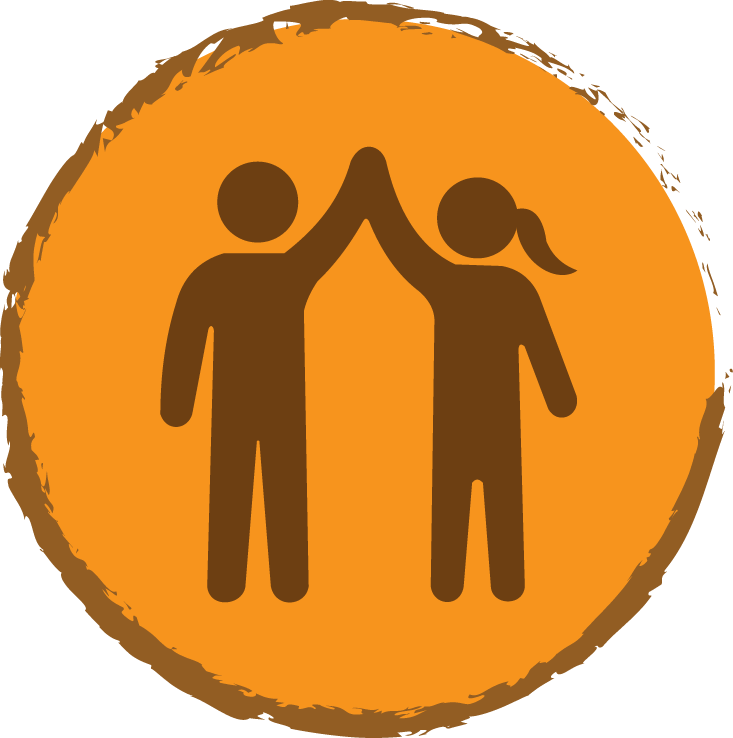 4 Lenses of Sustainability: 
Project Considerations
Technical
Environmental
Economic
Social
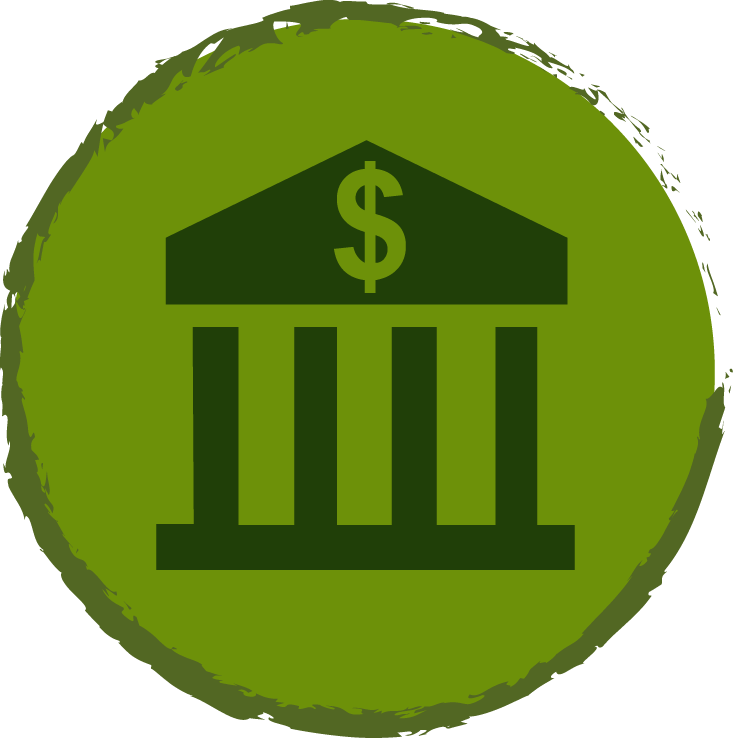 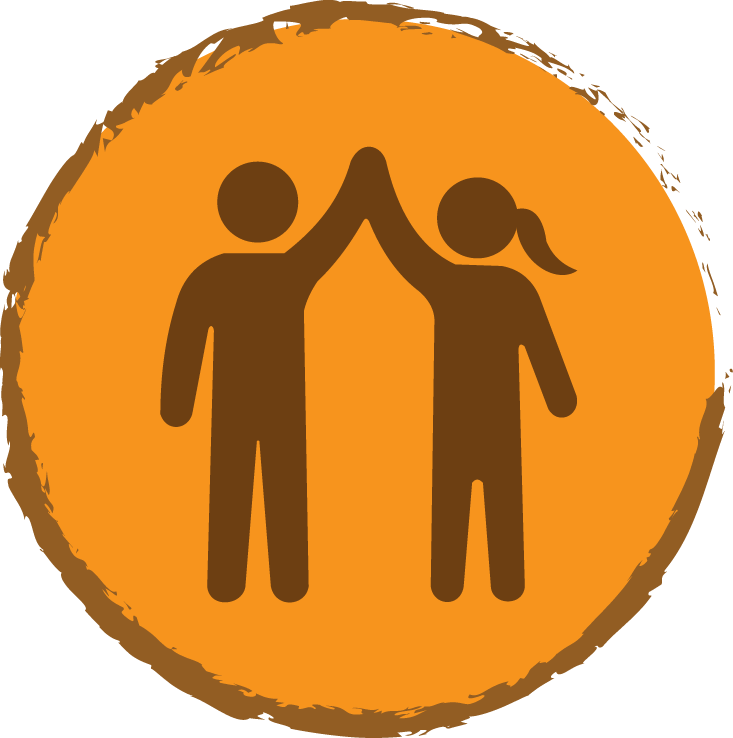 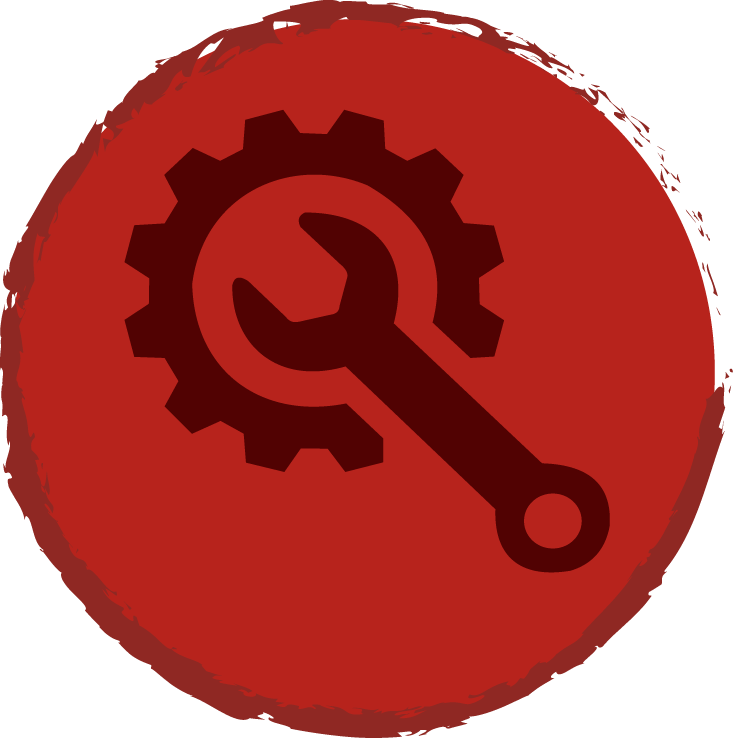 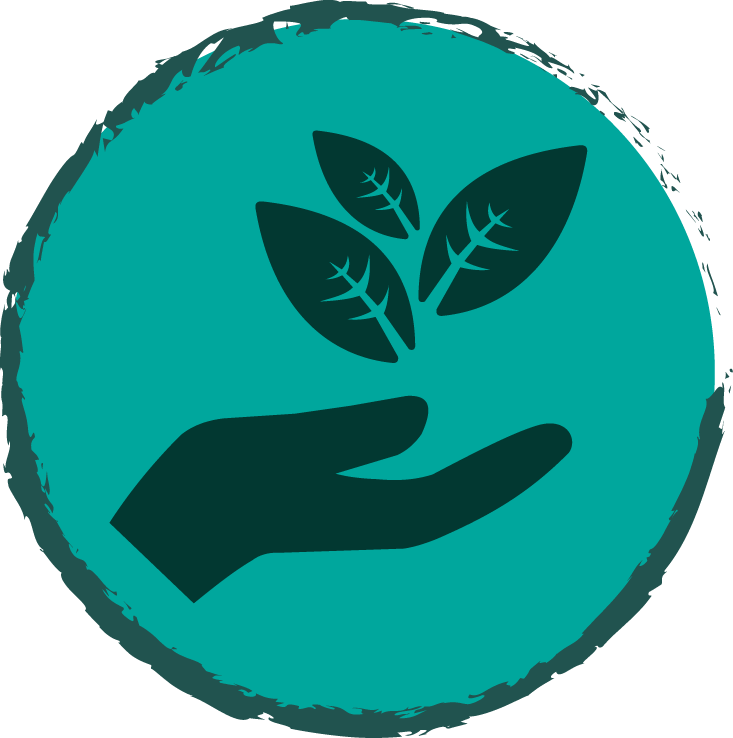 Local Pollutants
GHG Emissions
Water/Resource Use
Cost/Benefit Analysis
Business Model
Return on Investment
Key Stakeholders
Community Ownership
Gender Equity
Performance
Available Materials 
Capacity Requirements
Feasibility Studies Course Outline
Introductory project briefs and project selection 
Project framing A: Initial project statement and 4 lens broad overview
Project Framing B: Research and 4 lens analysis 
Project Framing C: 4 lens Specification of Analytical Tools, Objective functions, and Target Values
In Depth Research: Sector Paper
Presentation 
 Review
 Final Presentation
 Final Report
Course Organization
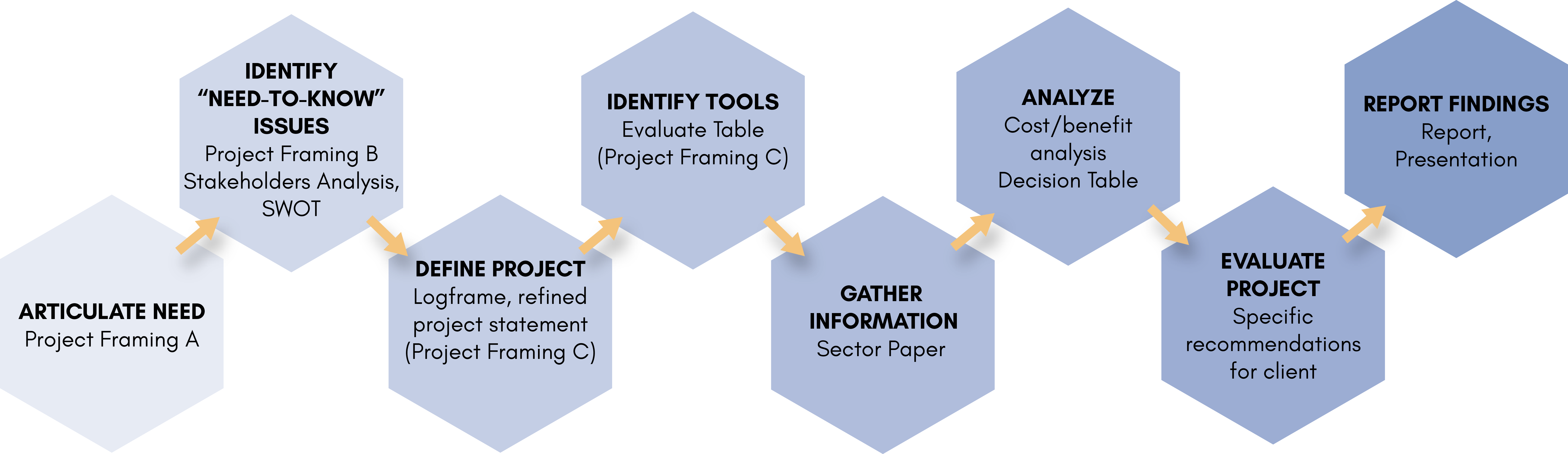 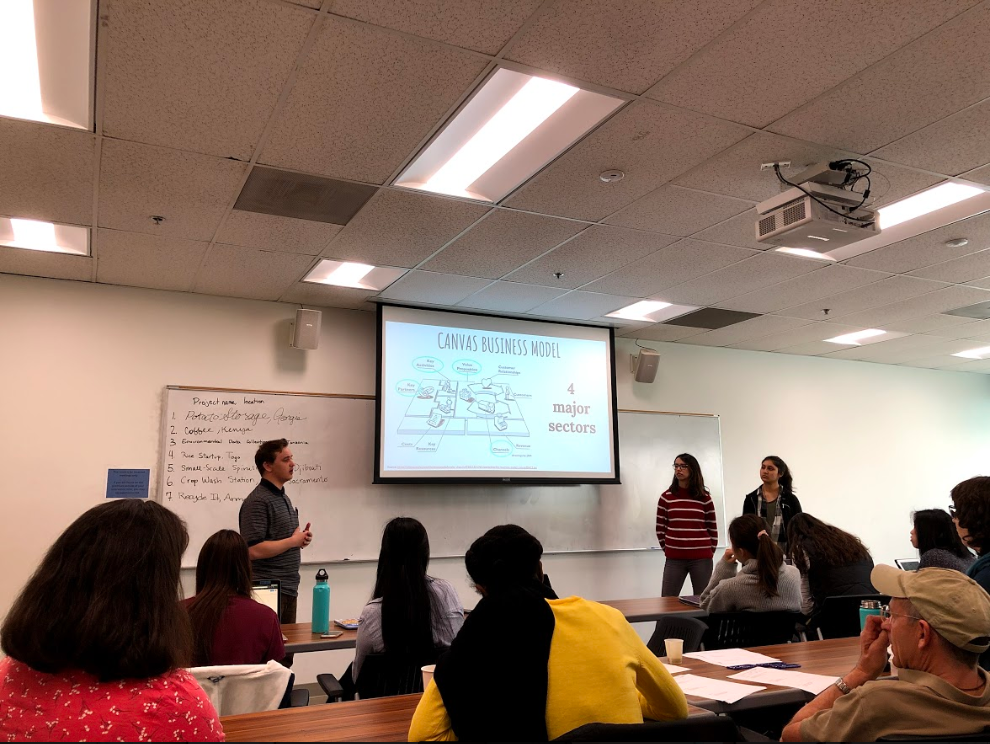 Analytical Tools
Stakeholder analysis
SWOT Analysis 
Canvas Business Model 
Economic analysis 
Policy ID 
Decision Matrix
Case study: Mongolia Poultry Farm
Client: Organic Protein LLC
Location: Dornod Province, Mongolia
Project Statement: “Evaluate the feasibility of a poultry farm start-up in the Dornod Province of Mongolia and evaluate funding opportunities.”
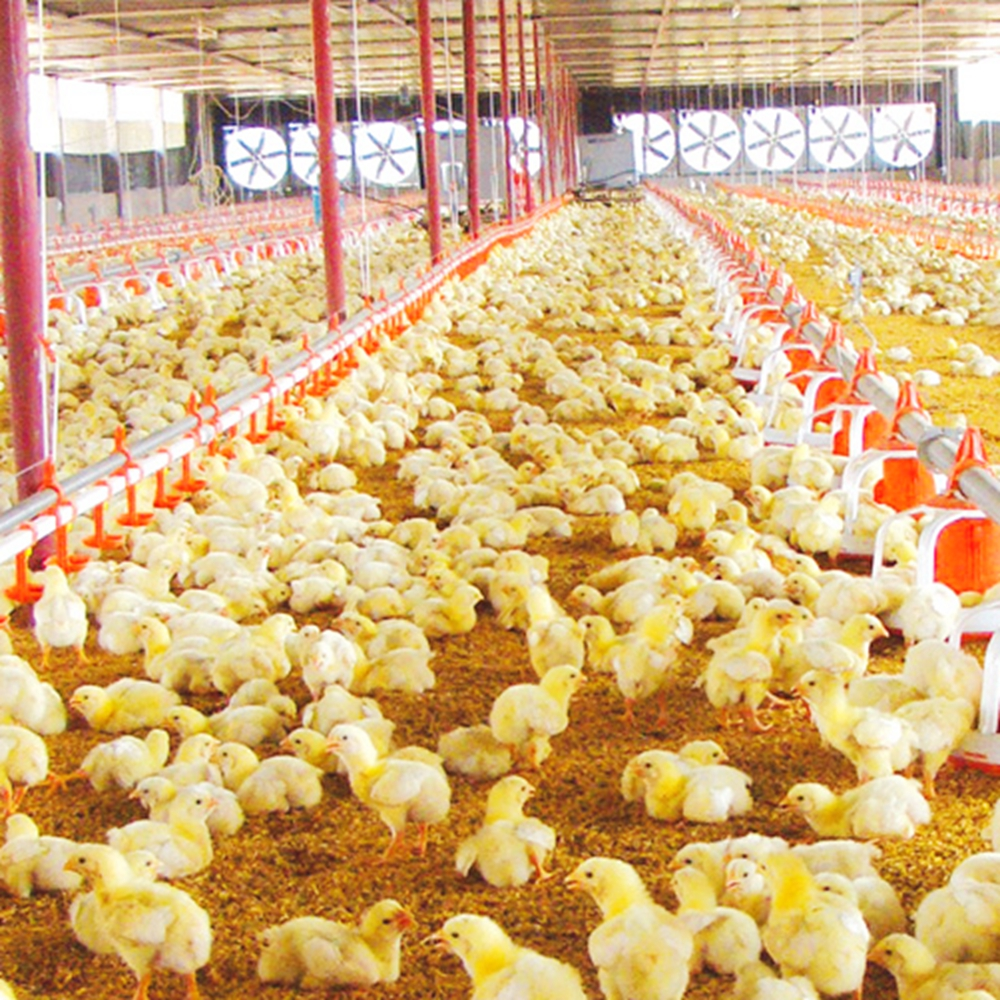 [Speaker Notes: Abby talks about how they selected the project, and the team for this 
I talk about why I wanted to work on it]
Methodology
Canvas-Business model
Large poultry farm business
Stakeholder Analysis
S.W.OT. Analysis
Policy Analysis
Financial Opportunities
Funding research
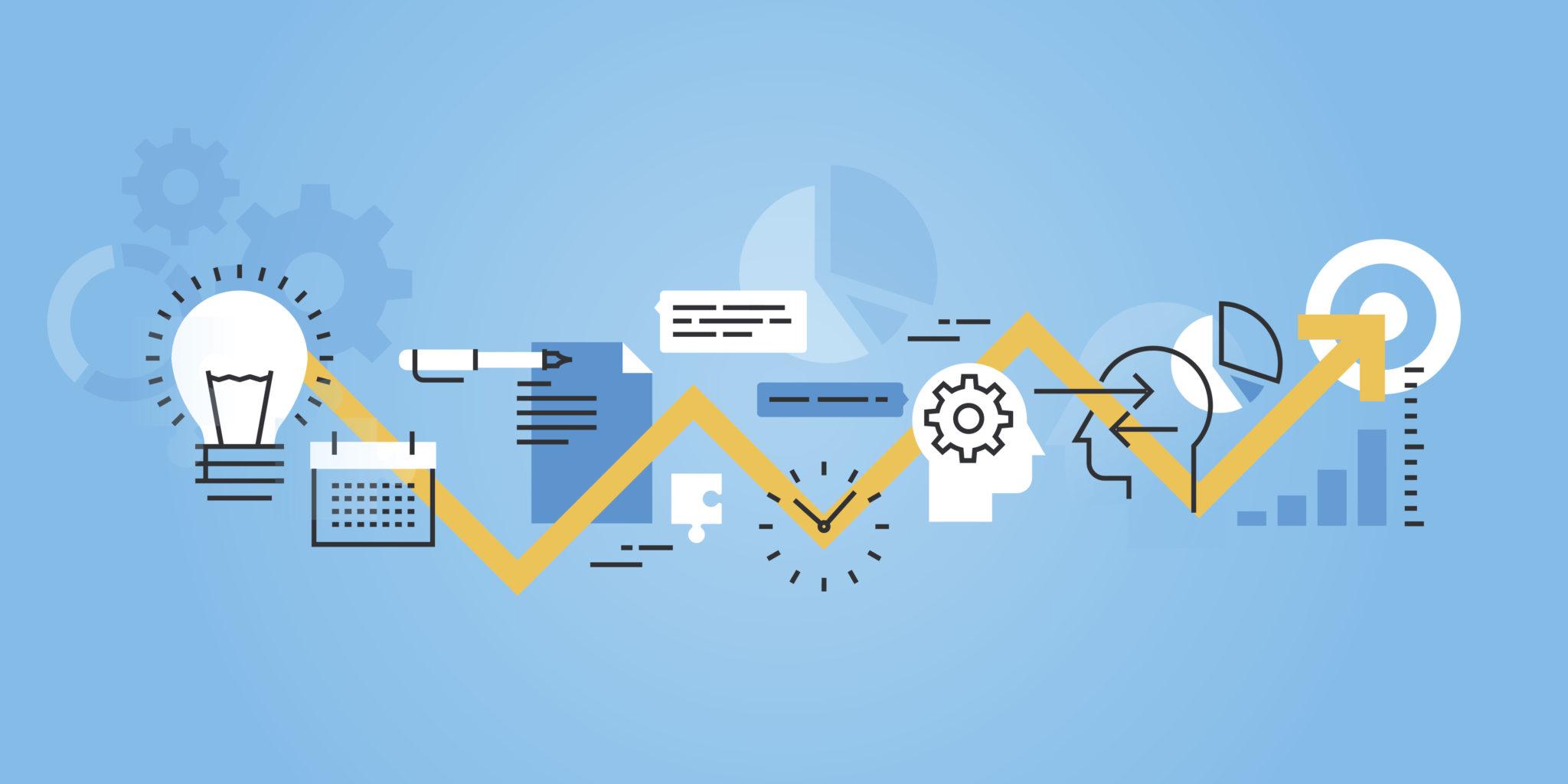 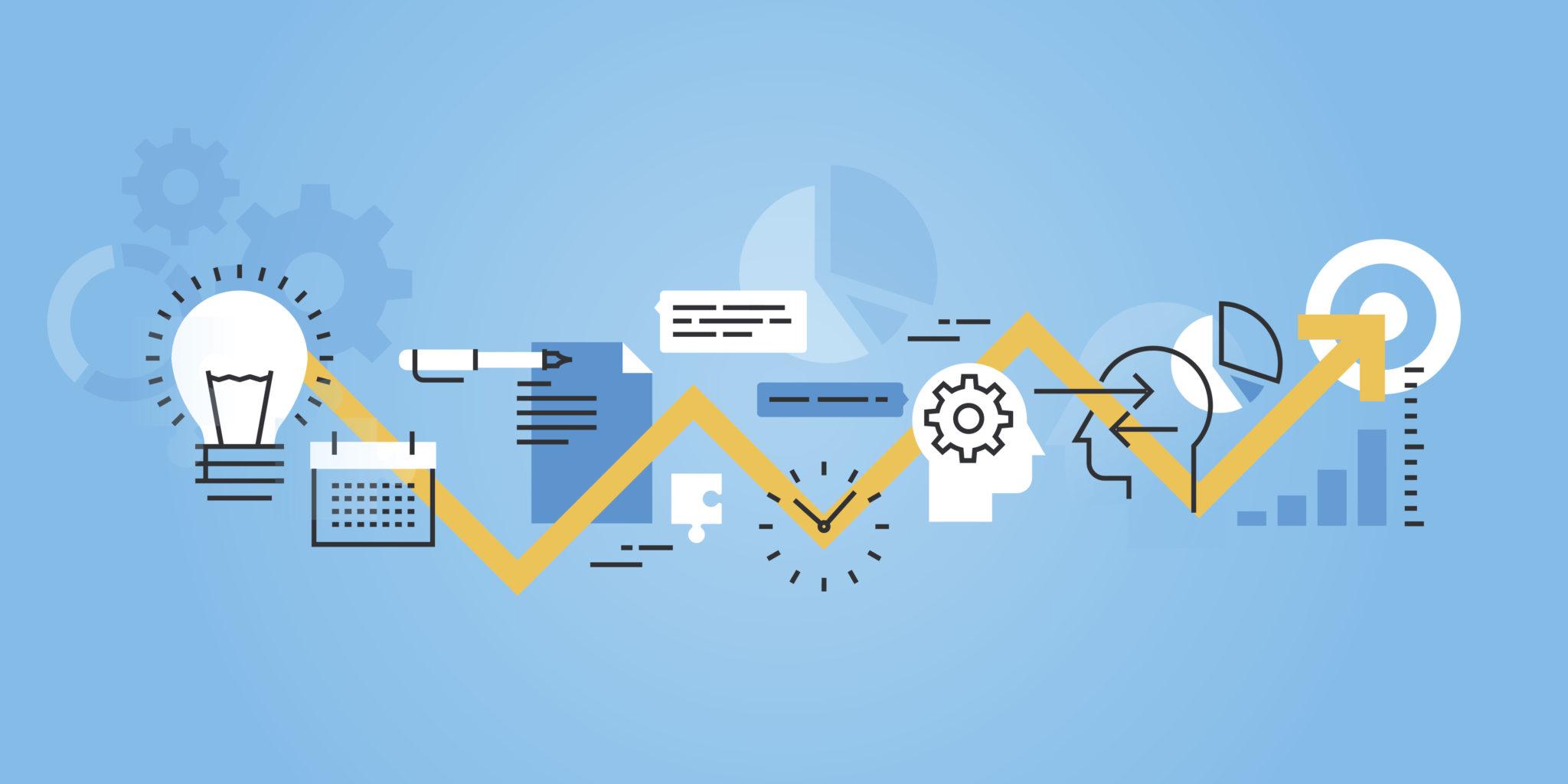 Osterwalder’s Canvas Business Model
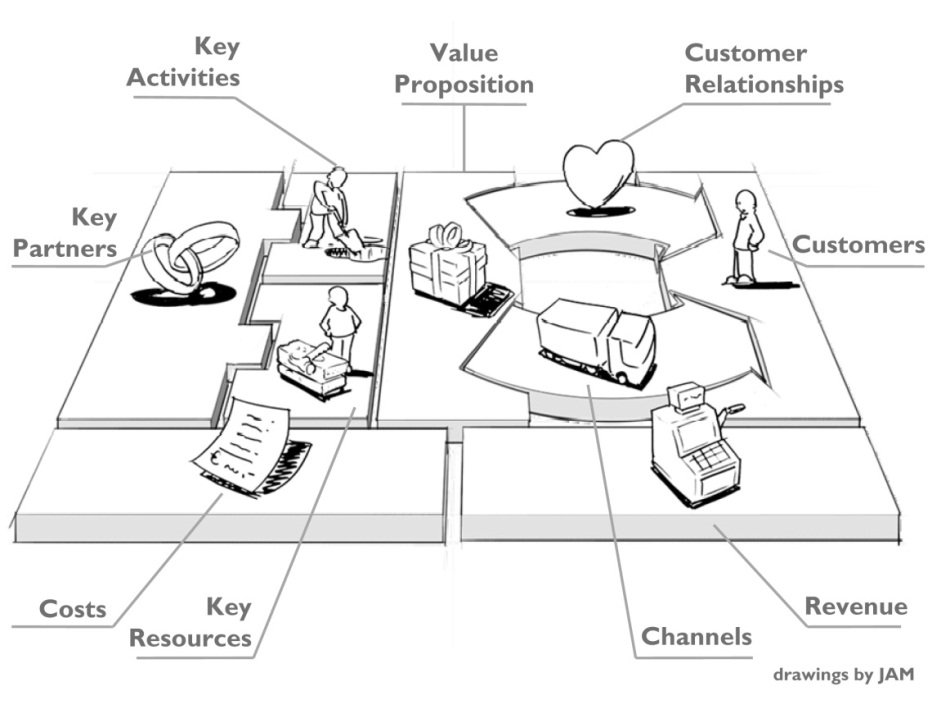 Customers		Offer		Infrastructure		Financial Viability
SWOT Analysis
Capital Market LLC
Organic Protein LLC
[Speaker Notes: The amount of research involved in creating this SWOT

How it relates to Canvas]
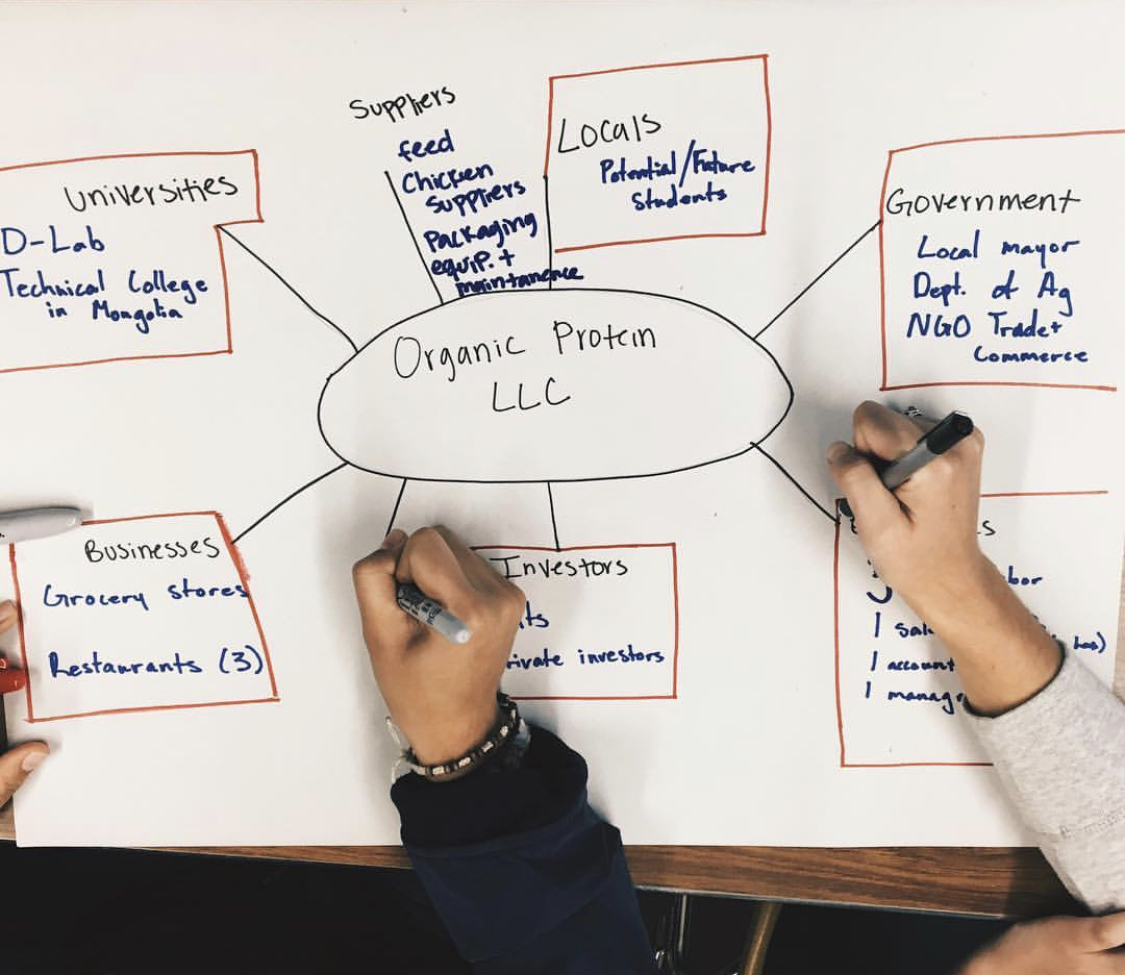 Stakeholder Analysis
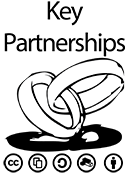 [Speaker Notes: Key Partners]
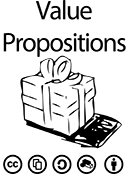 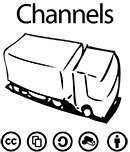 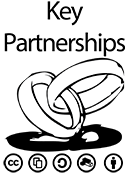 Organic Protein LLC (indirectly from consumers)
Money
Healthier Lifestyle
Restaurant Owners
Consuming from Restaurants and Stores
Health Groups
Economy boost
Equipment/Services
Store Owners
Consumers
Education
Restaurants
Students
Stores
Organic Protein LLC
Meat
Government
Meat
[Speaker Notes: Relationships she has and how she plans to maintain relationships]
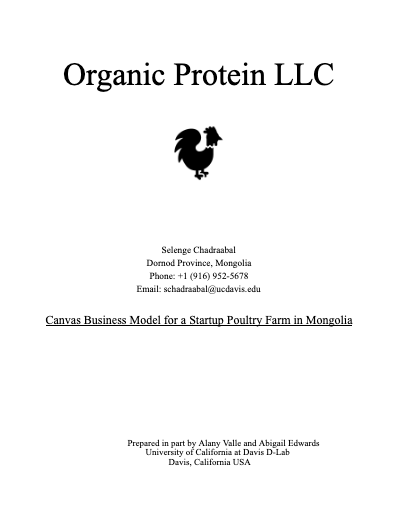 Results:
Framework for Business Model Canvas
Used for investors and funding opportunities
Informed recommendations
[Speaker Notes: We used both the Business Model Canvas and the discovery/research from the business model to make informed recommendations to our client]
Case study: Crop-Wash Station
Client: International Rescue Committee
Location: Sacramento, CA, USA
Project Statement: “Evaluate alternative methods to recycle water from a crop wash station while promoting food safety at the New Roots farm in West Sacramento.”
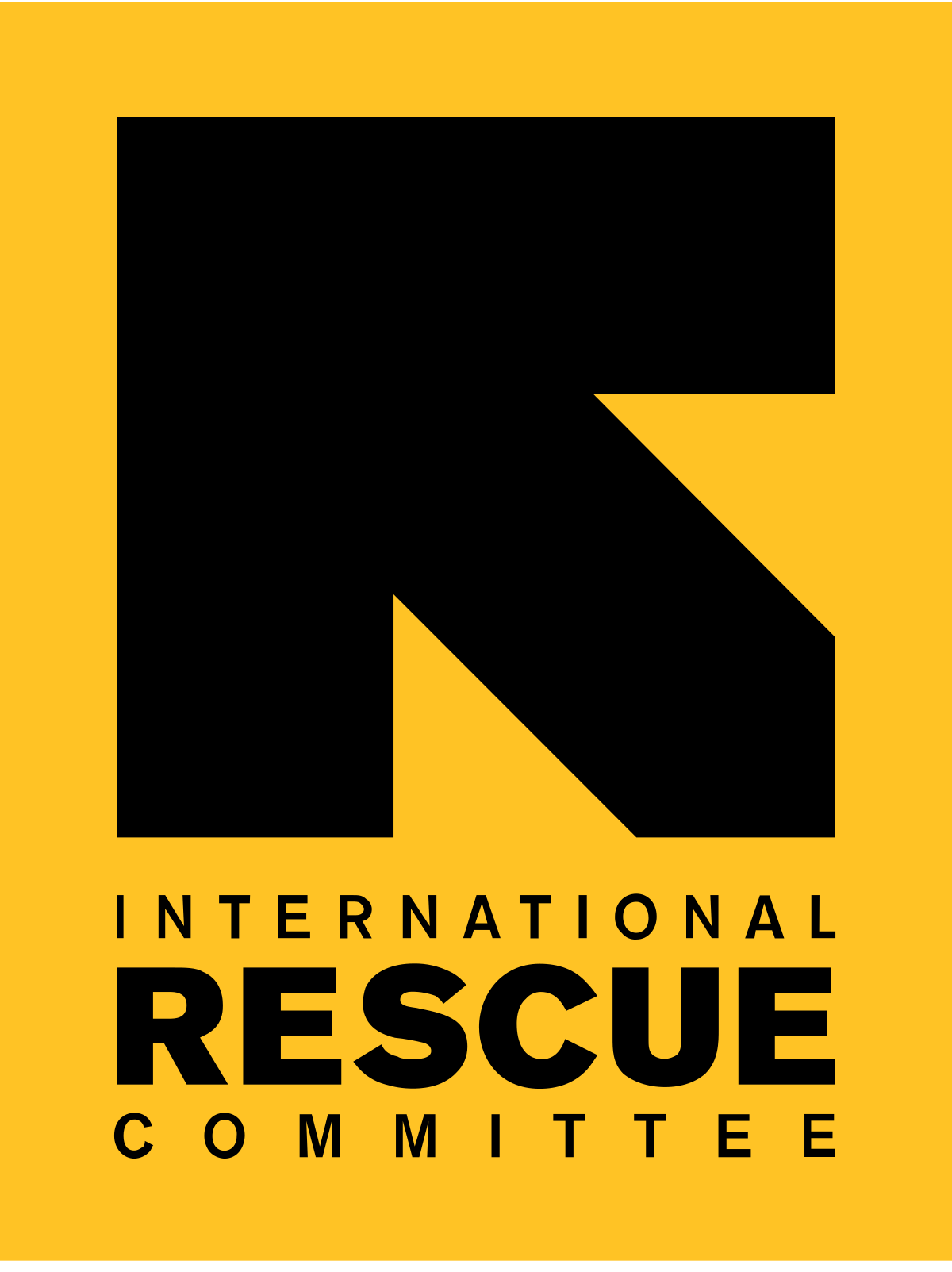 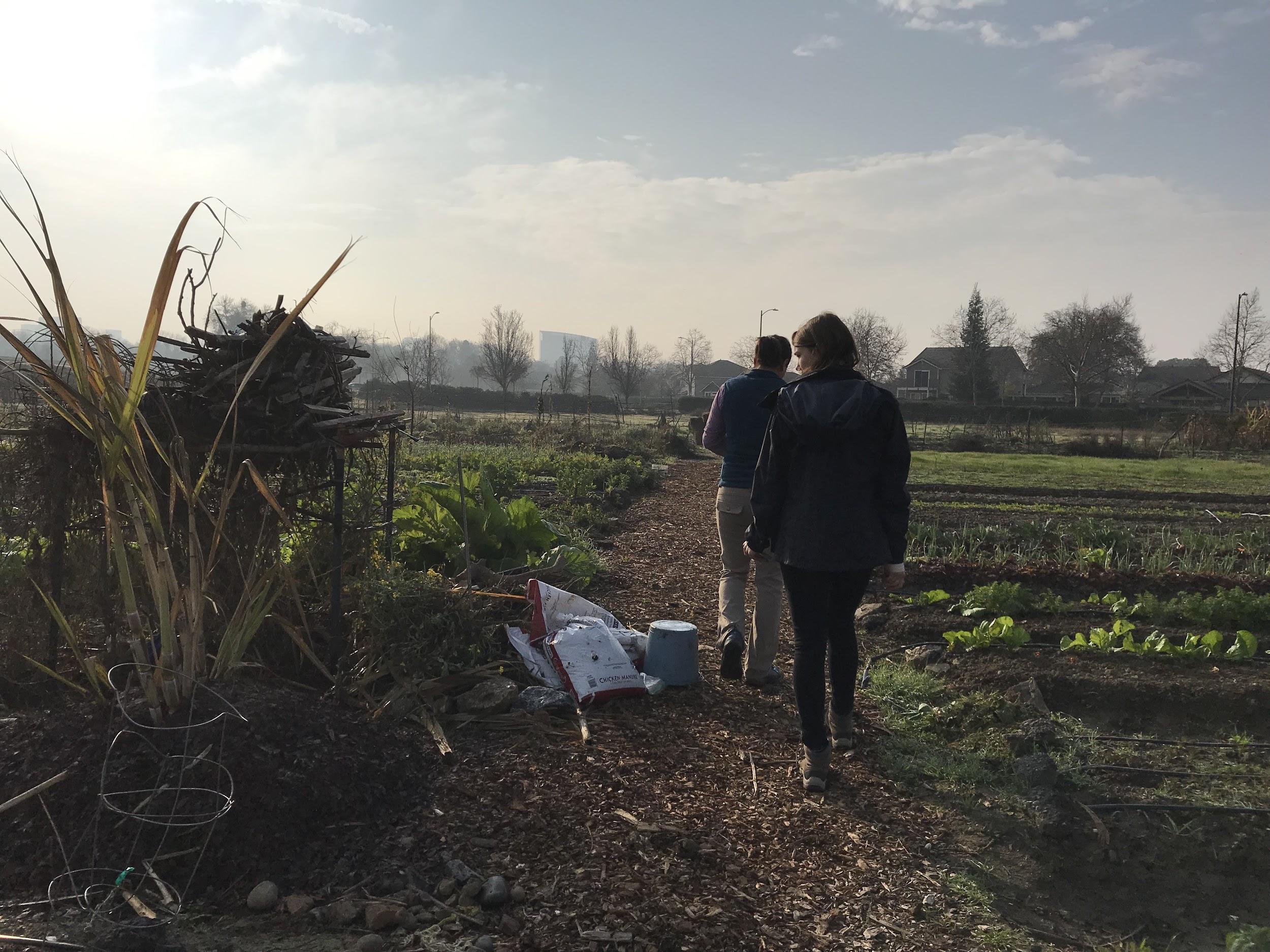 [Speaker Notes: Abby talks about how they selected the project, and the team for this 
I talk about why I wanted to work on it]
Methodology
Research 
Develop design criteria
Select five alternatives 
Process diagrams + SWOT analysis 
Decision matrix
16
[Speaker Notes: Meg]
Research Methodology
Site Visits
Sector Papers
Food safety
Sediment Removal
UV Purification
Water quality testing
Prior Art
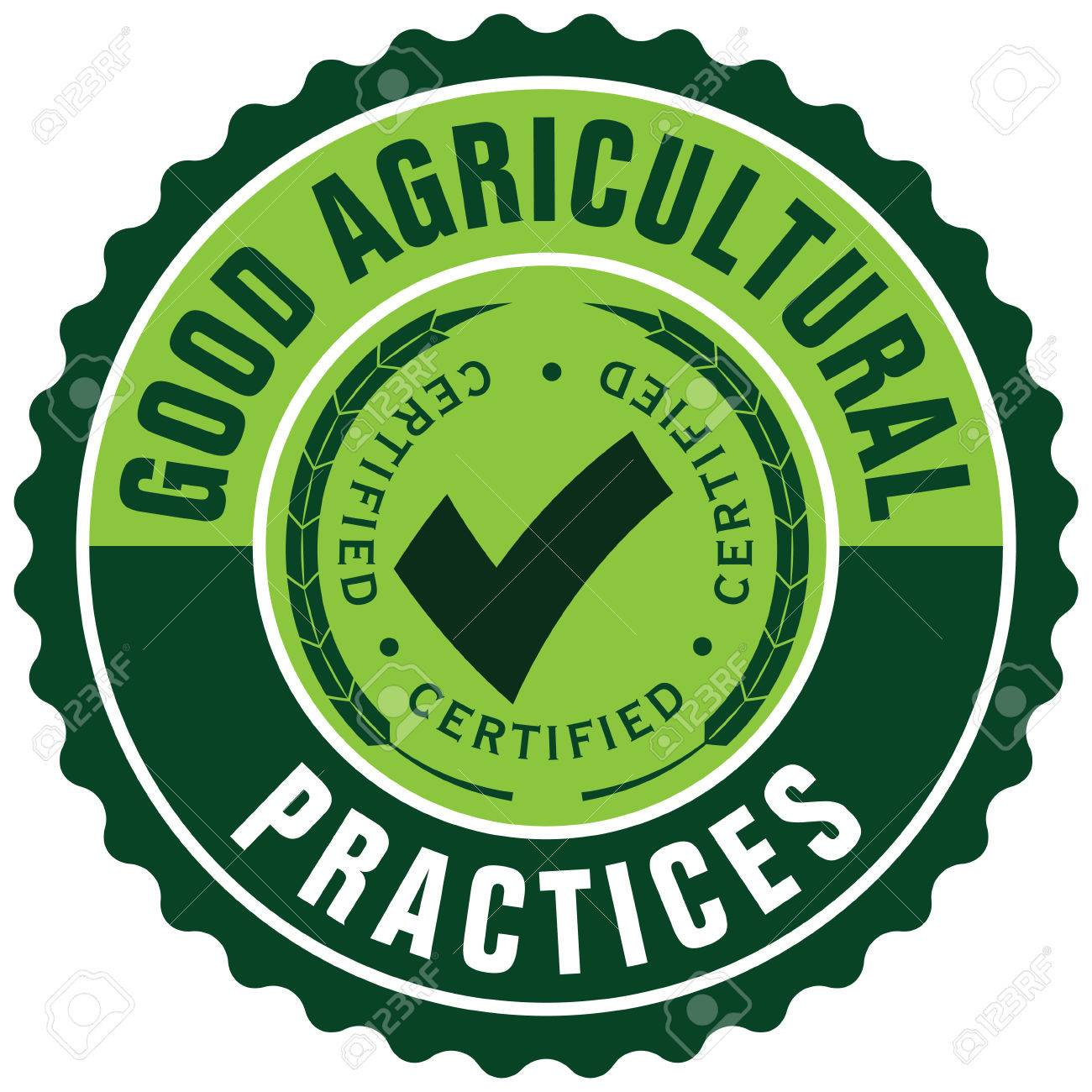 17
[Speaker Notes: Rujuta]
Four-Lens Design Criteria
Results: Decision Matrix
19
[Speaker Notes: Lilly 
Safety (How safe is the final water?): 5=highest safety
Ease of use (How easy is it to operate? Is it passively operated? How many steps are required?): 5=easiest to use
Cost: 5=low cost 
Learning Opportunity: 5=high potential for educational component 
Value added (How much value does the outcome provide?): 5=high value for the farm]
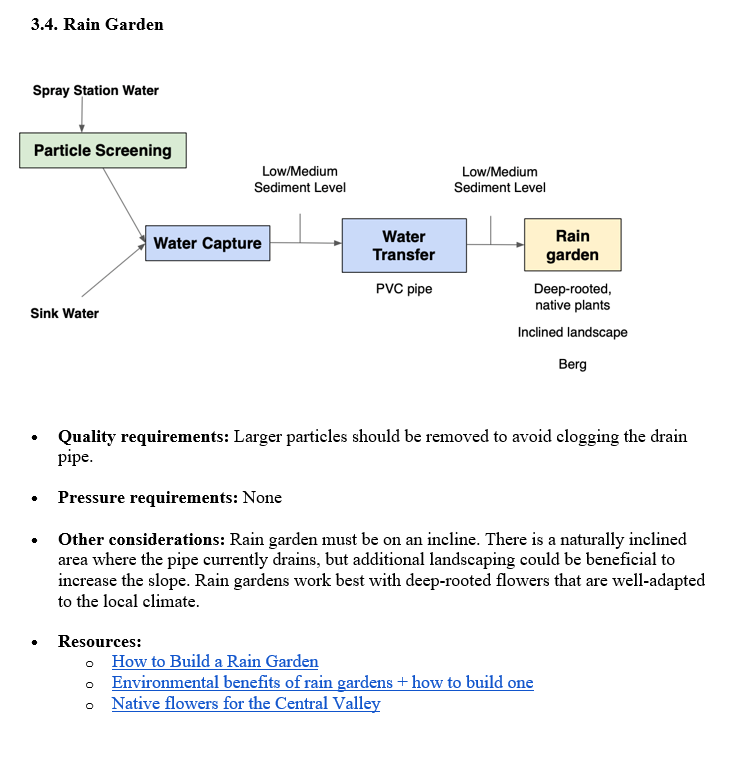 Results
Client was able to make an informed decision and had resources to implement solution
Questions?
Thank you for your time!
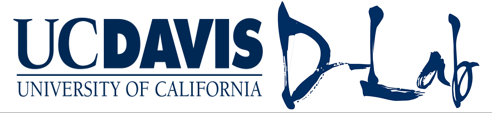